Let's Git Going
Distributing Tools Online and Other News
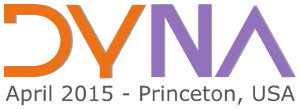 Goals
Make software tools easy
To access
To keep up to date
Encourage and enable collaboration
Git
British English slang meaning "unpleasant person".
The name of a free and open-source distributed version control system
Originally authored by Linus Torvalds
Torvalds said: "I'm an egotistical bastard, and I name all my projects after myself. First 'Linux', now 'git'.
Emphasis on speed, data integrity, and distributed non-linear workflow
Directory structure and command shell to manage it
Available on Windows, Linux, Mac OS
Many GUI clients available
GitHub
Web-based Git repository hosting service
Free accounts may have unlimited "public" repositories
Paid accounts may have a number of "private" repositories based on cost
Facilitates collaboration
GitHub
Built in
Issue tracking
Wiki
Repository watching
Do I need a GitHub Account?
No, if you just want to 
download software
clone the repository
read the Wiki and issues areas
Yes, if you want to
submit issues
submit software to a respository ("pull" request)
https://github.com/dyalog
MiServer
SAWS
vecdb
Samples
mkrom, dbdev, bb
Other Tools Nooz
MiServer
We think we've got it right
Documentation and Samples
2-way data binding
SAWS
Probably to be rolled into MiServer
Utility Namespaces
JSON, XML, Files, Strings, DrA
Questions
Ours
What tools do you need?
Yours
???